За покупками
Названия магазинов и продуктов
https://www.youtube.com/watch?time_continue=7&v=g8dZHVUzTtw&feature=emb_title
https://www.youtube.com/watch?time_continue=15&v=FdpAeE1QZ0I&feature=emb_title Обучающее видео для детей "Страна знаний".Находим магазины для покупок.
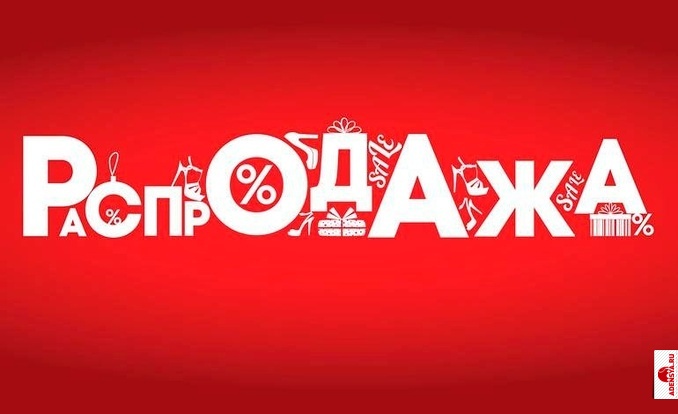 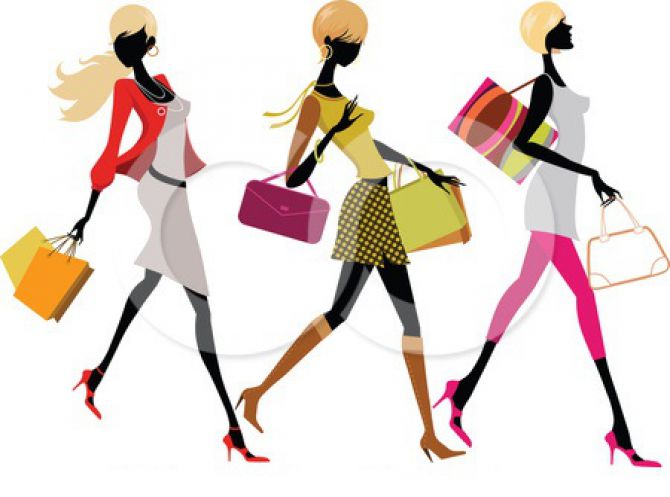 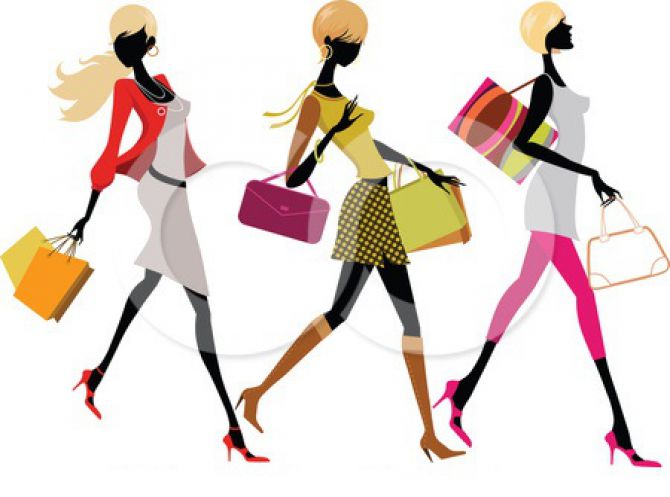 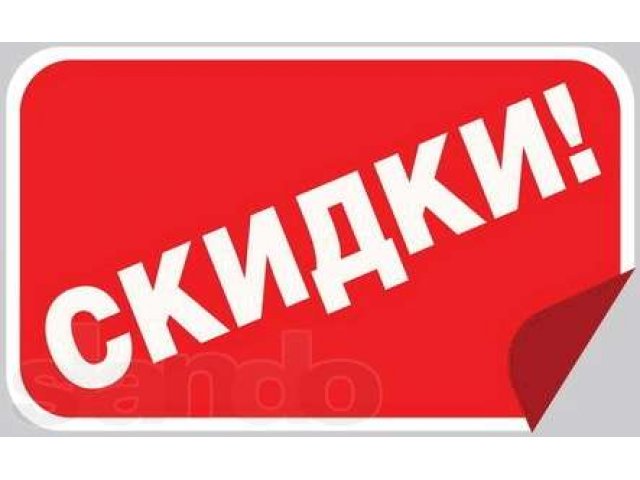 Где мы делаем покупки?
Супермаркет – supermarket

Гипермаркет – hipermarket

Тарговый центр – centrum handlowe

Маленькие магазинчики – małe sklepiki

Базар – bazar

Рынок - rynek

Киоск - kiosk
Названия магазинов
Магазин косметики и парфюмерии
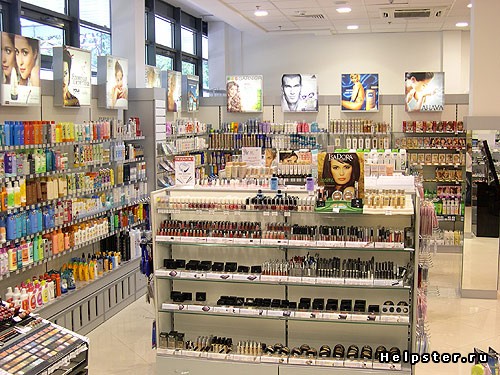 Что можно купить в магазине косметики? (примеры)
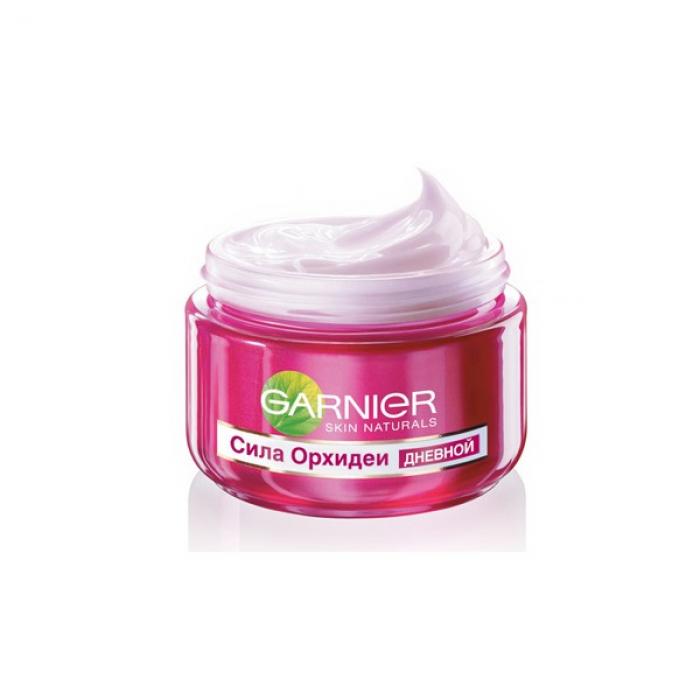 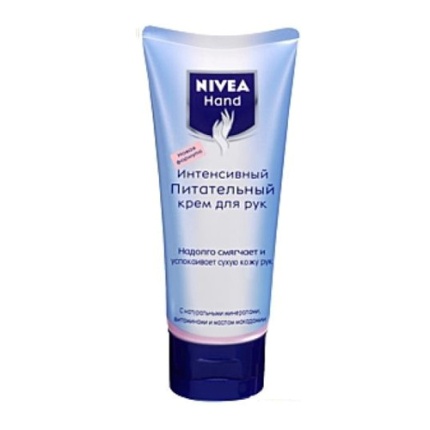 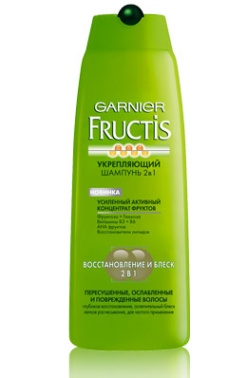 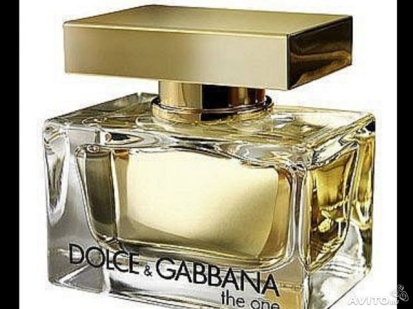 крем для рук
духи
шампунь
крем для лица
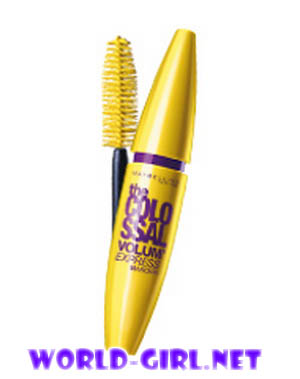 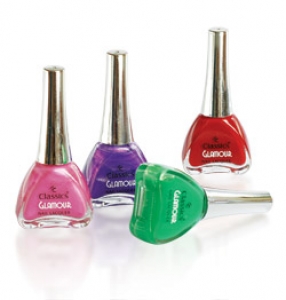 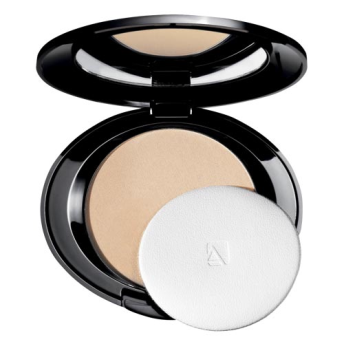 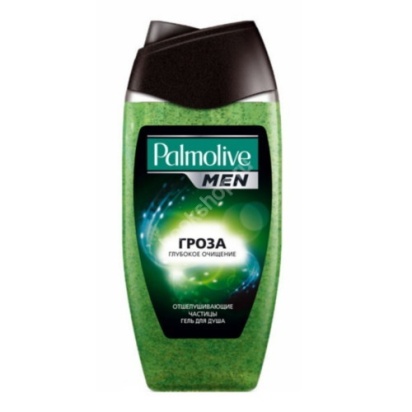 лак для ноктей
пудра
тушь для ресниц
гель для душа
Названия магазинов
Магазин со спорттоварами
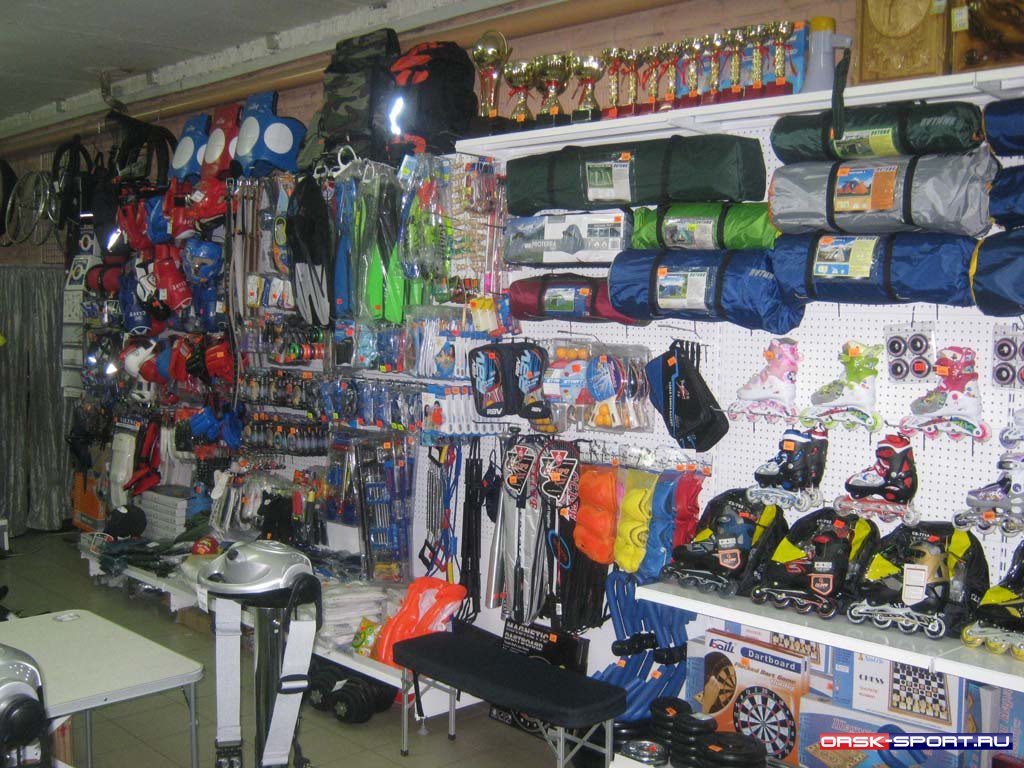 Что можно купить в магазине со спортоварами? (примеры)
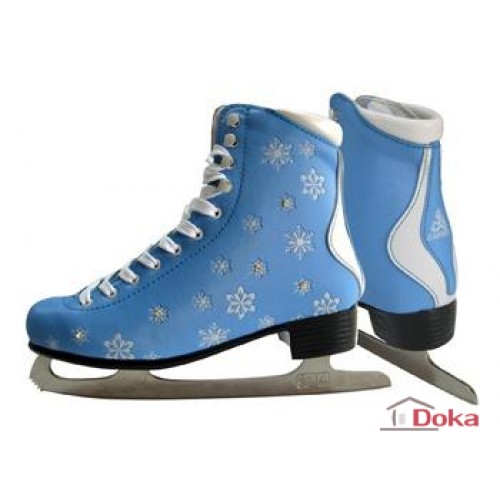 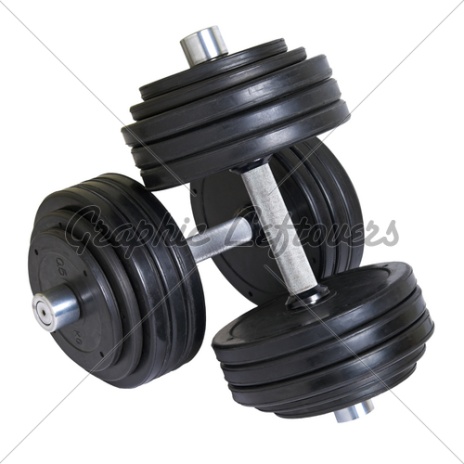 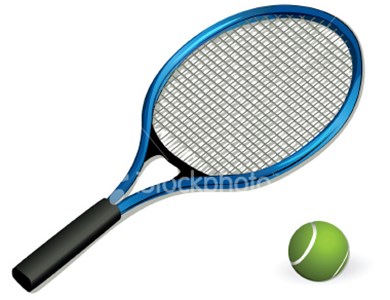 ракета для тенниса
гантели
коньки
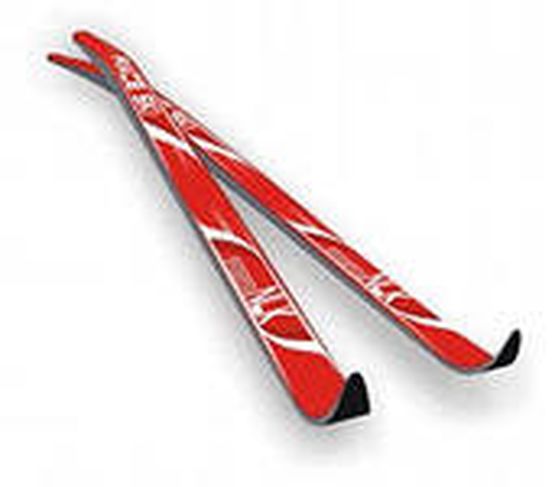 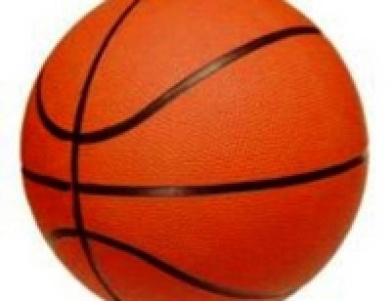 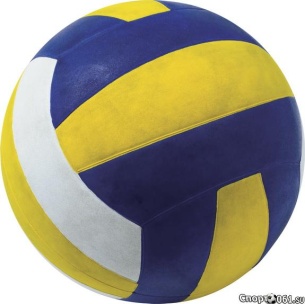 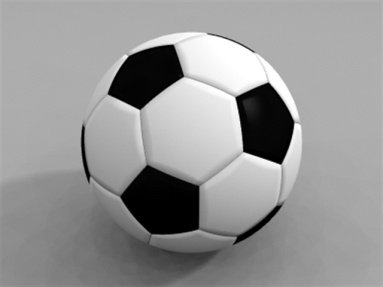 мяч
 баскетбольный
мяч 
волейбольный
мяч 
футбольный
лыжи
Названия магазинов
овощной магазин
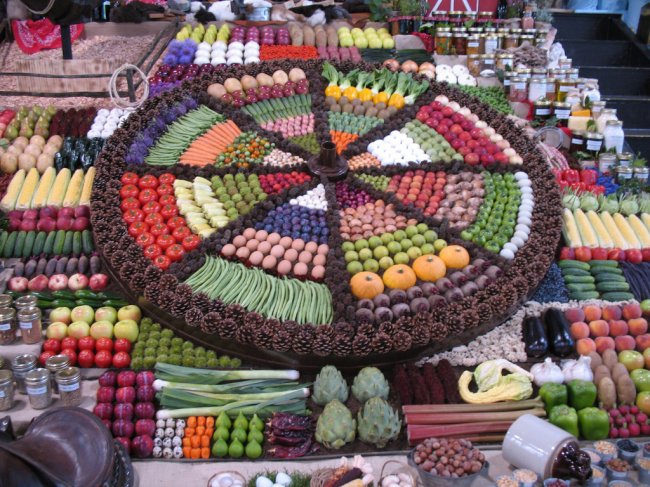 Что можно купить в овощном магазине? (примеры)
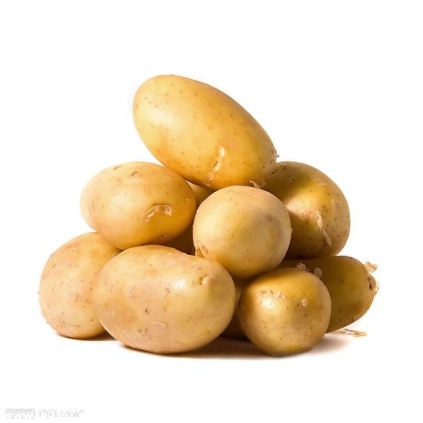 овощи
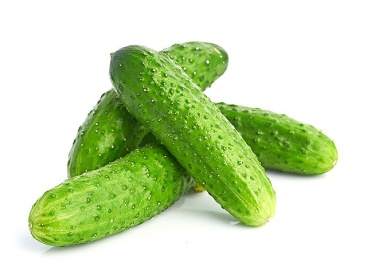 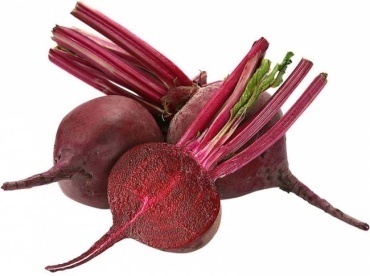 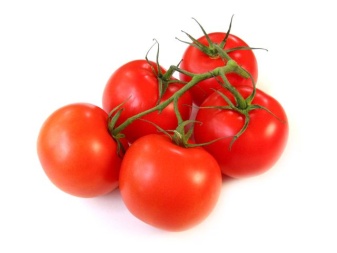 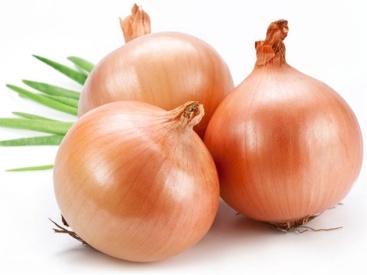 картофель
(картошка)
лук
помидоры
огурцы
свёкла
фрукты
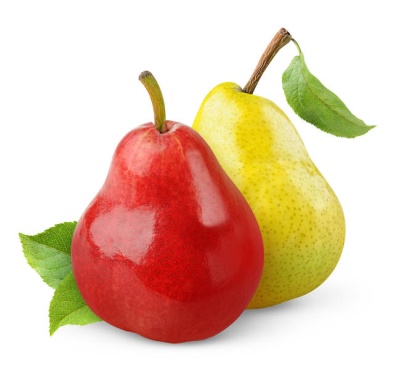 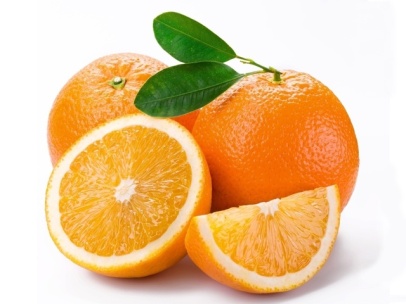 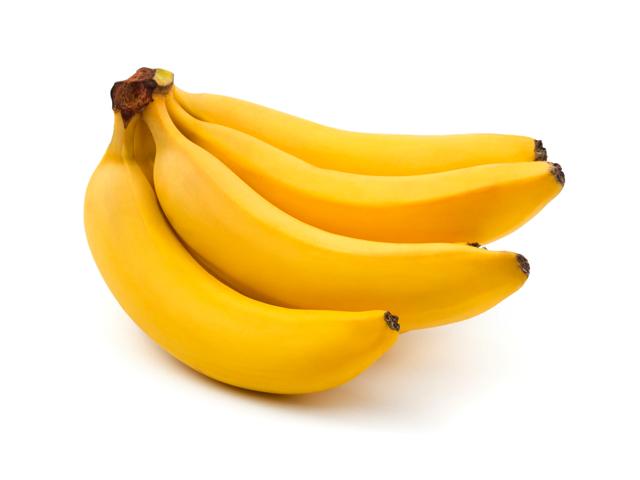 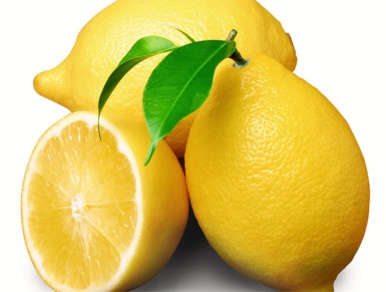 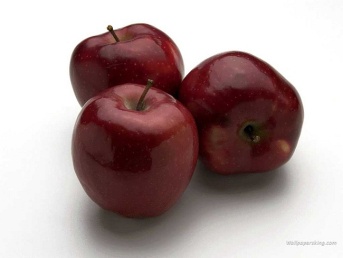 апельсины
бананы
яблока
груши
лимоны
Названия магазинов
Газетный киоск (газеты и журналы)
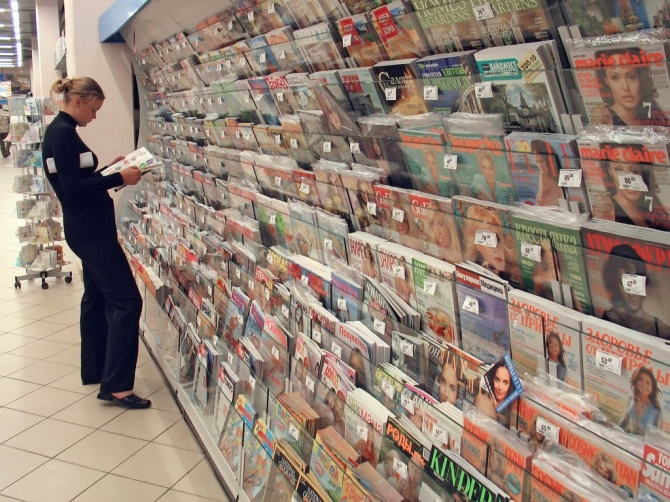 Что можно купить в газетном киоске? (примеры)
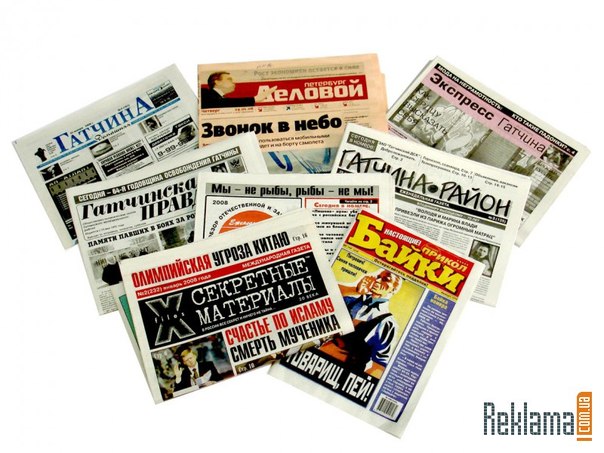 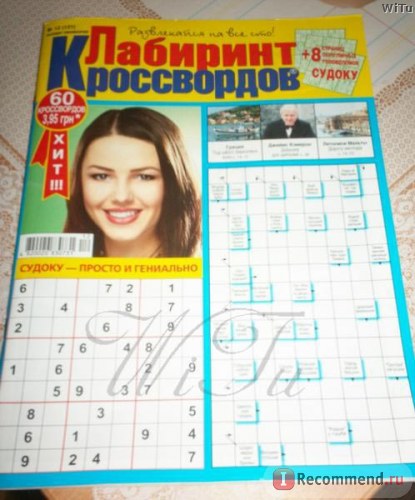 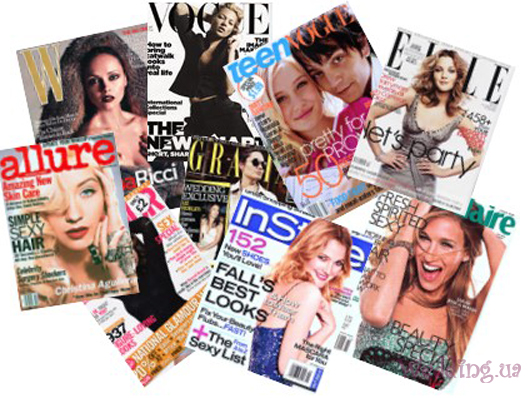 журналы
газеты
кроссворды
Названия магазинов
Хозяйственный магазин (товары для дома)
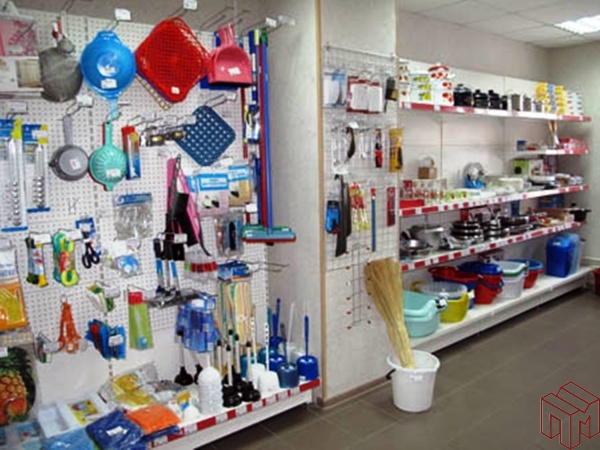 Что можно купить в хозяйственном магазине? (примеры)
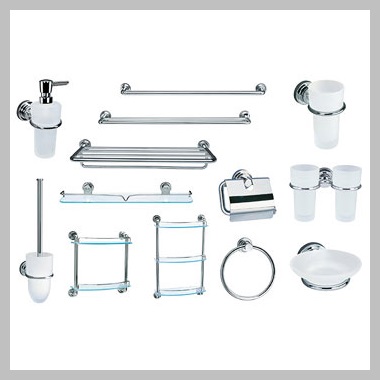 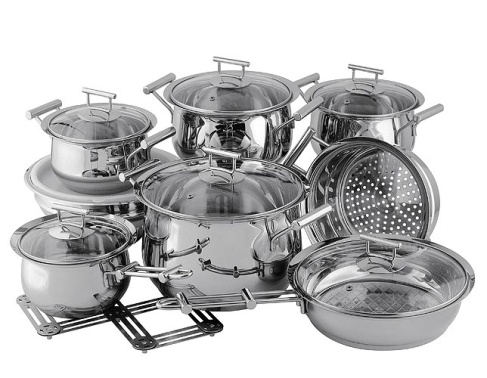 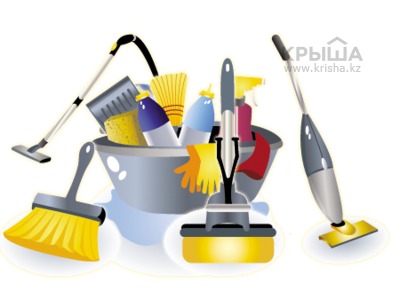 посуда для кухни
(кастрюли, сковороды,
тарелки, стаканы,
вилки, ложки, ножи,
чашки, рюмки)
товары для уборки дома
(щётки, швабры, 
салфетки из микрофибры,
вёдра)
принадлежности 
для ванной и туалета:
ёрши для унитаза, стойки, держатели для туалетной бумаги, корзины для мусора)
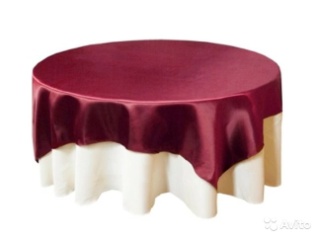 скатерть
Названия магазинов
Музыкальный салон
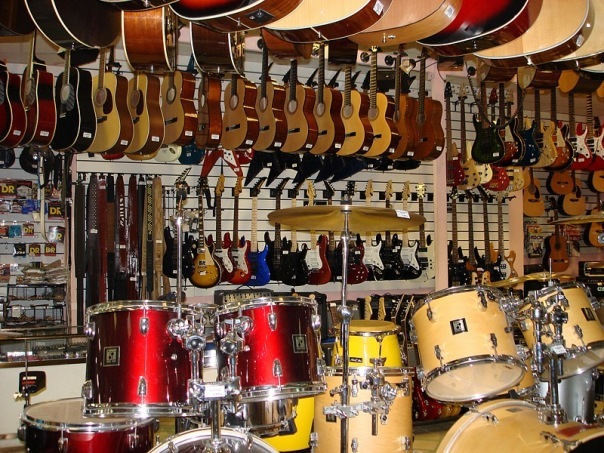 Что можно купить в музыкальном салоне? (примеры)
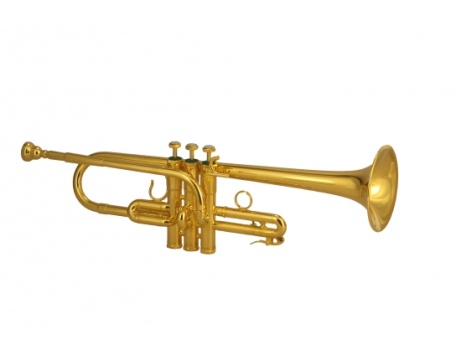 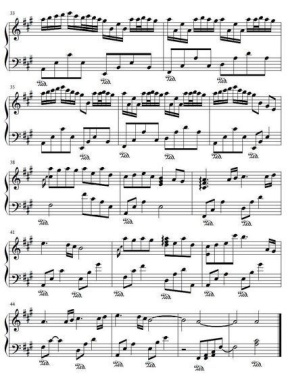 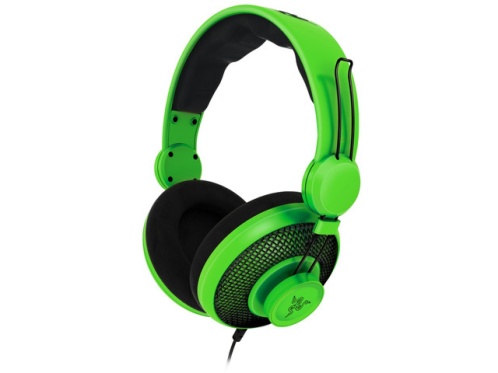 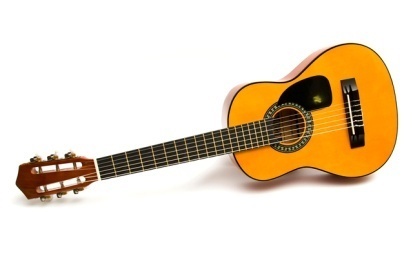 гитара
труба
ноты
наушники
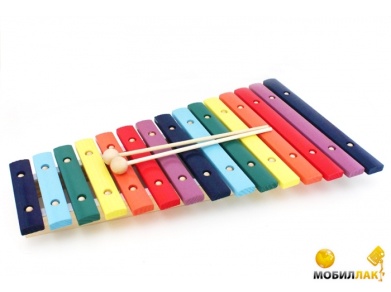 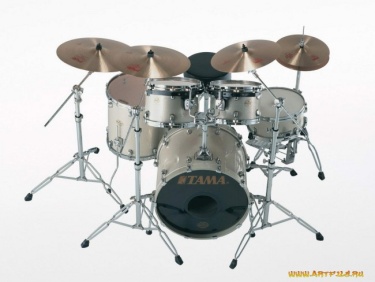 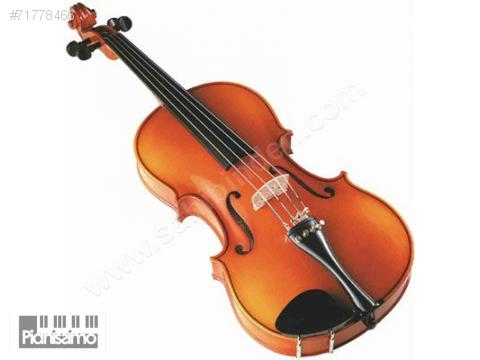 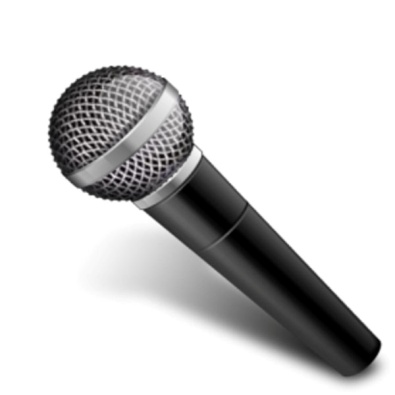 ксилофон
барабан
микрофон
скрипка
Названия магазинов
Обувной магазин
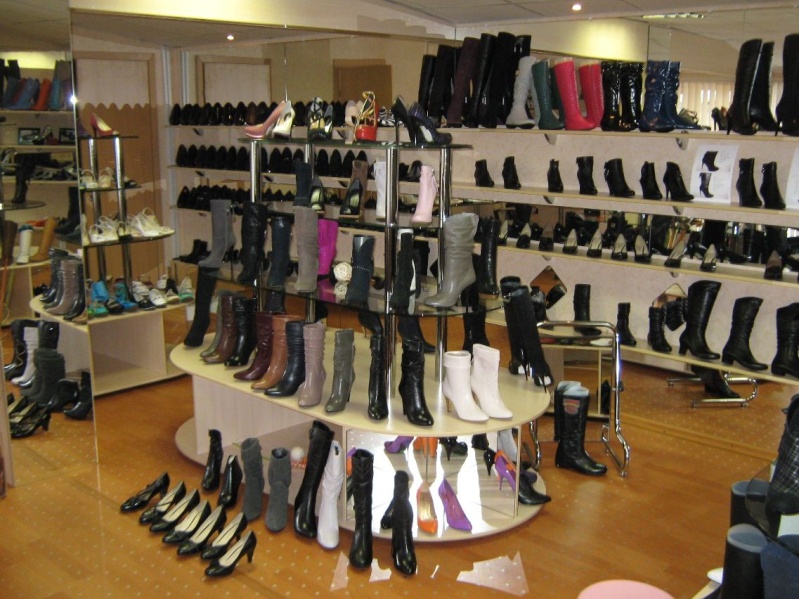 Что можно купить в обувном магазине? (примеры)
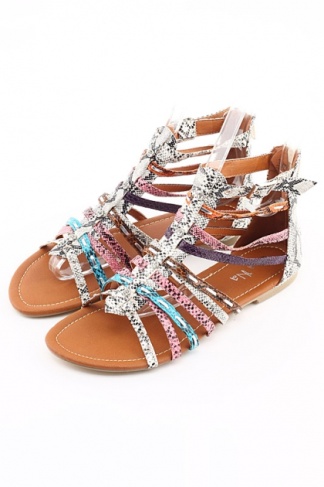 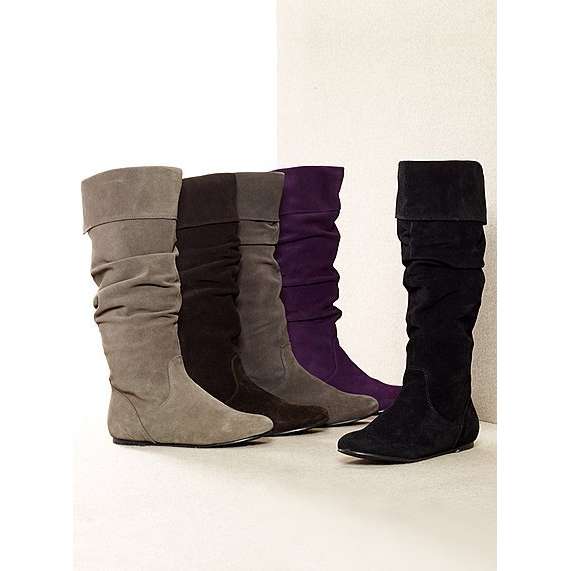 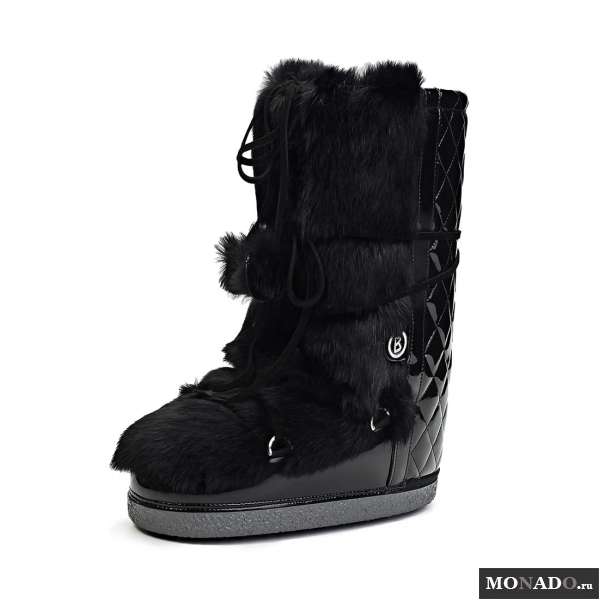 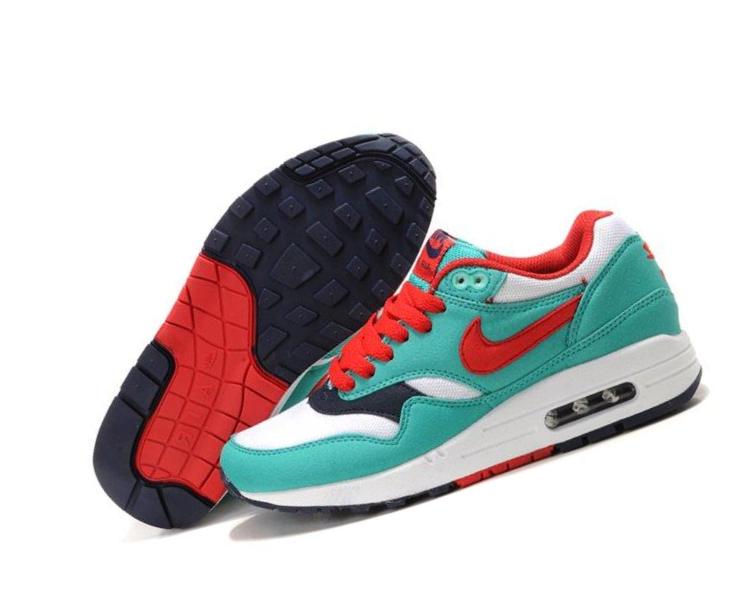 сандали
луноходы
кроссовки
сапоги
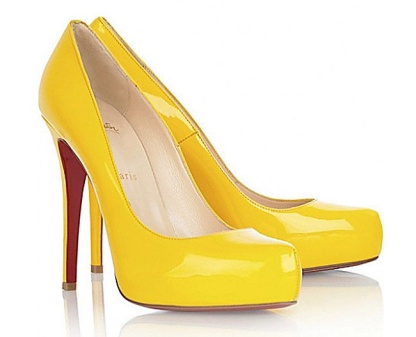 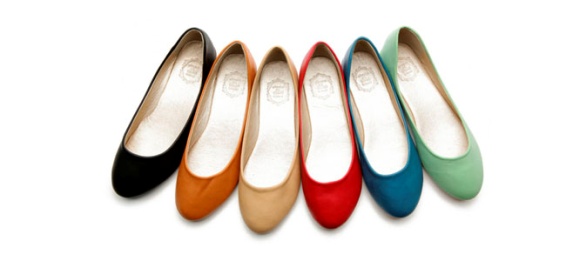 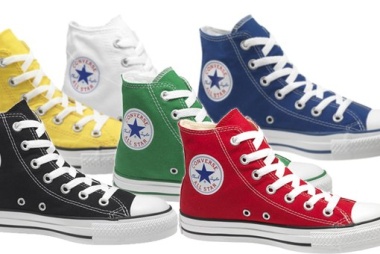 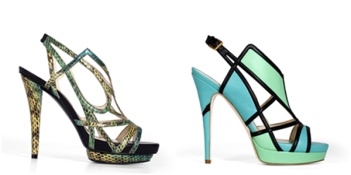 кеды
босоножки
туфли
балетки
Названия магазинов
Кондитерская
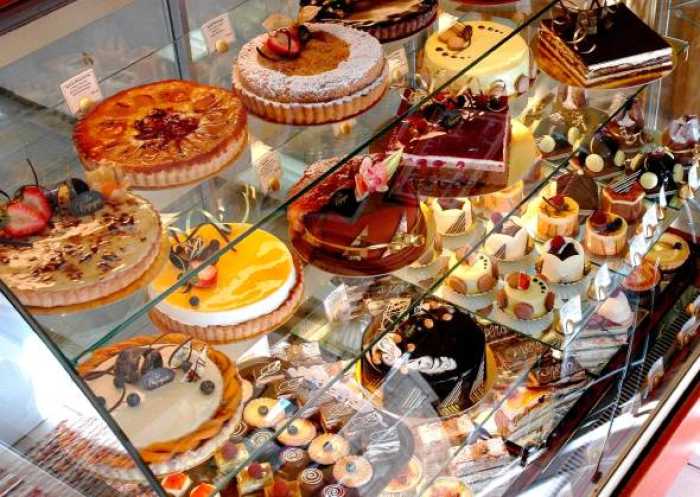 Что можно купить в кондитерской? (примеры)
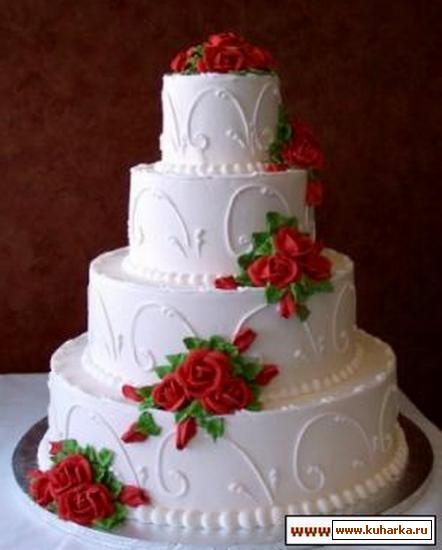 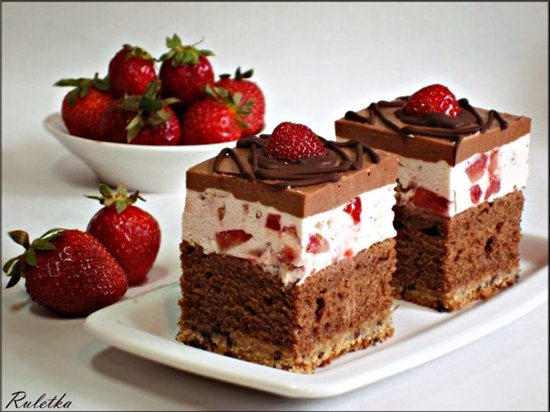 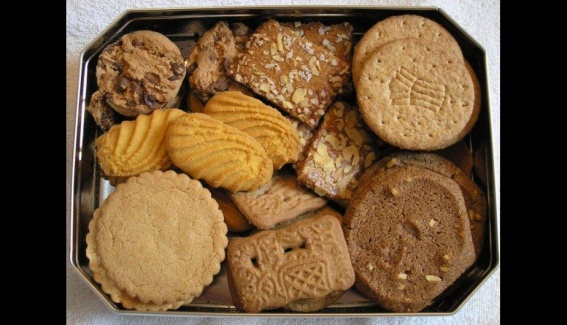 печенье
пирожное
торт
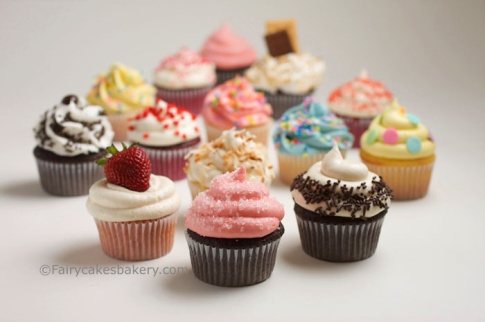 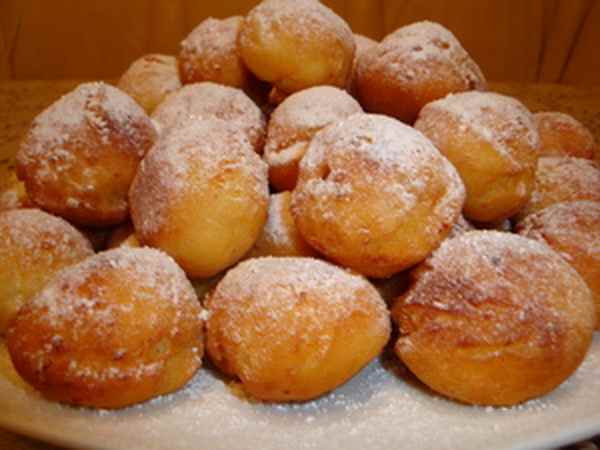 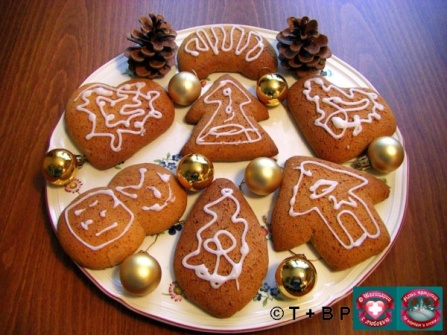 пончики
маффины
пряники
Названия магазинов
Ювелирный магазин
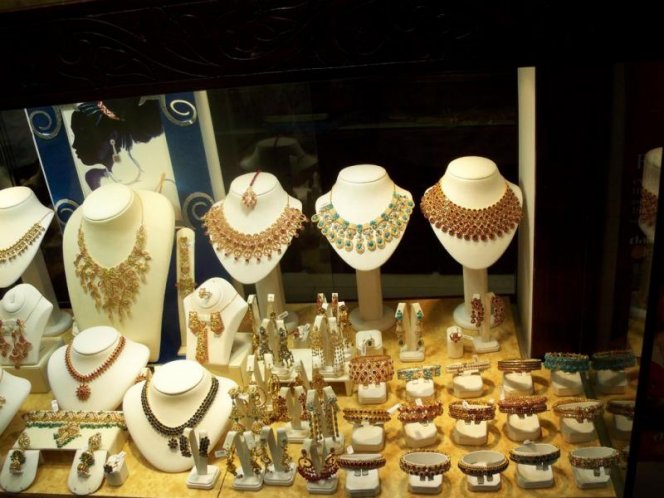 Что можно купить в ювелирном магазине? (примеры)
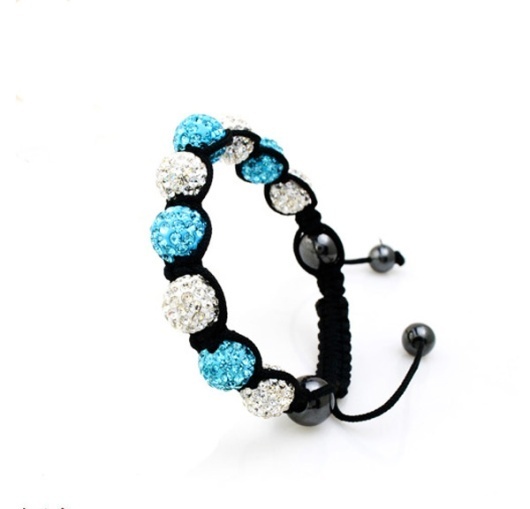 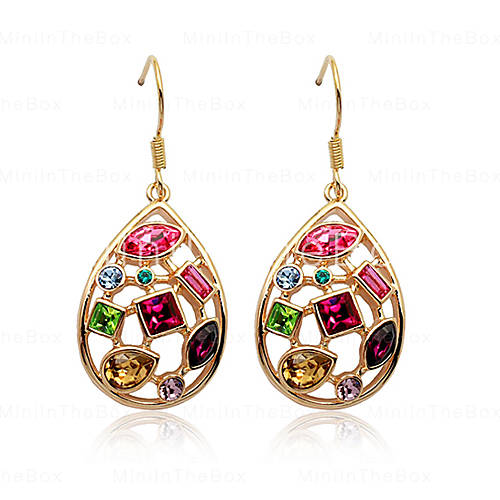 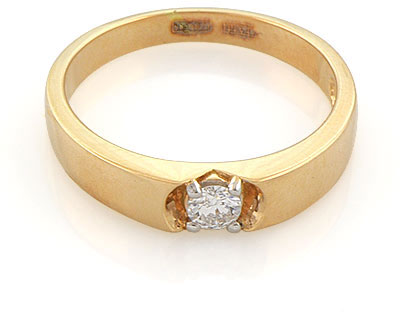 кольцо
серьги
браслет
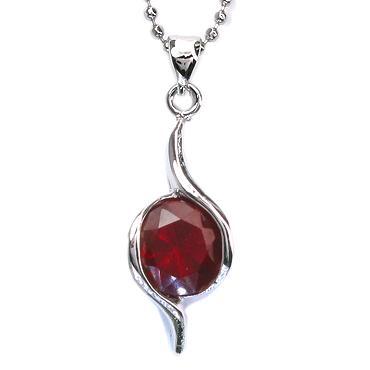 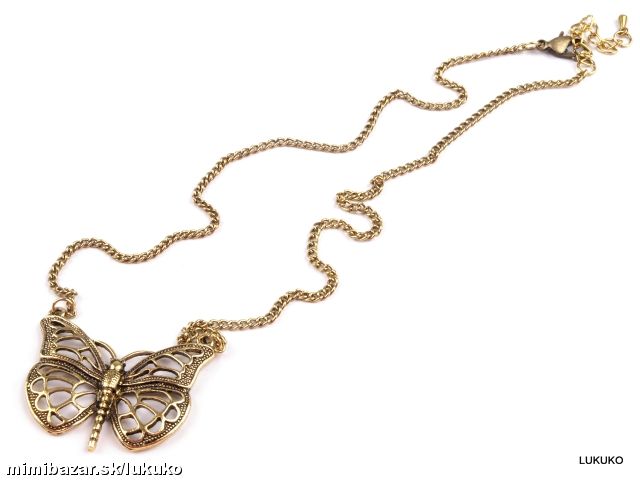 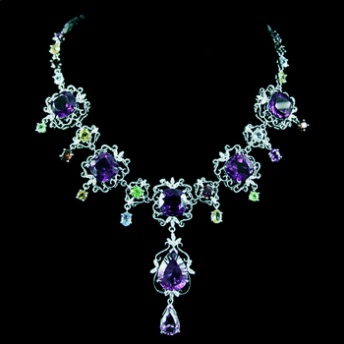 кулоны
колье
цепочка
Названия магазинов
Магазин с одеждой
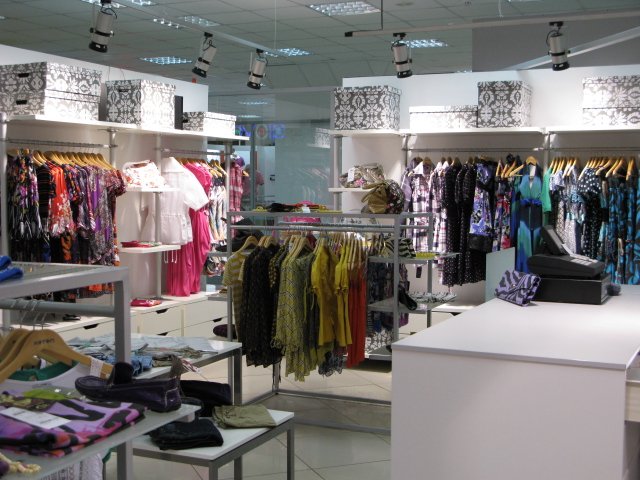 Что можно купить в магазине с одеждой? (примеры)
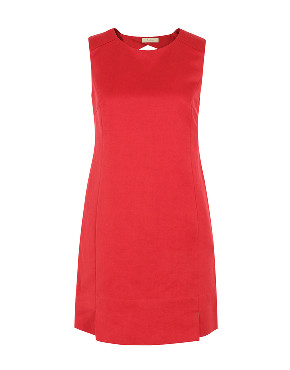 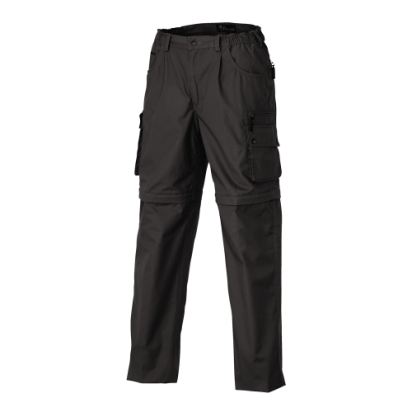 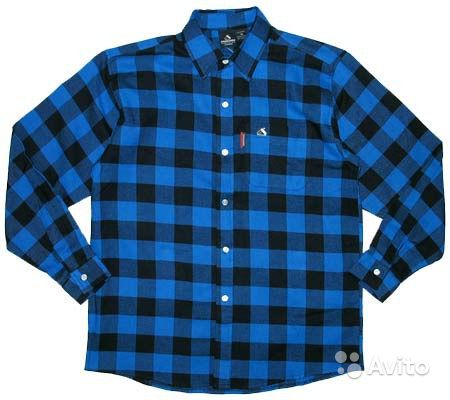 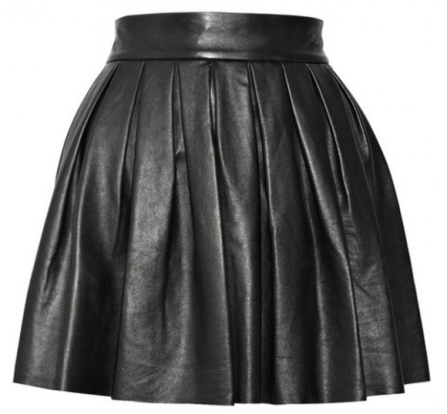 брюки
рубашка
юбка
платье
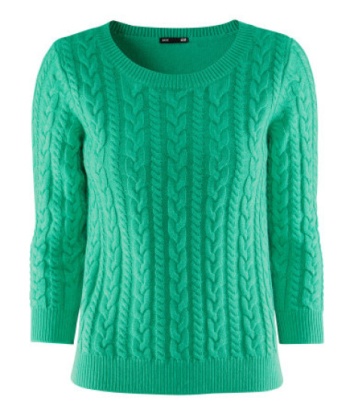 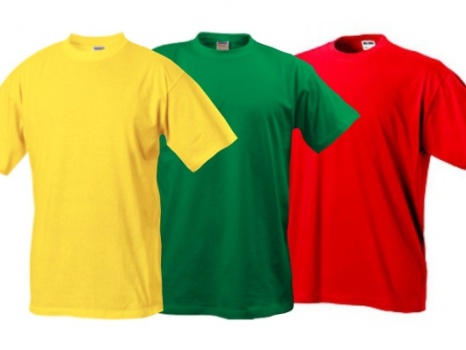 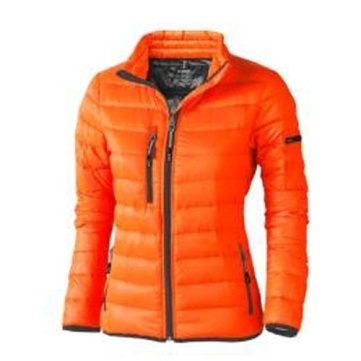 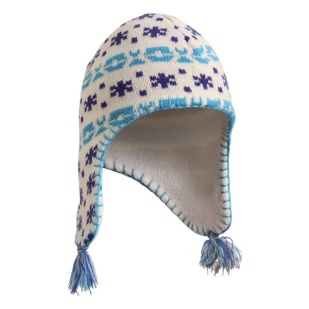 футболка
шапка
свитер
куртка
Названия магазинов
Продовольственный магазин
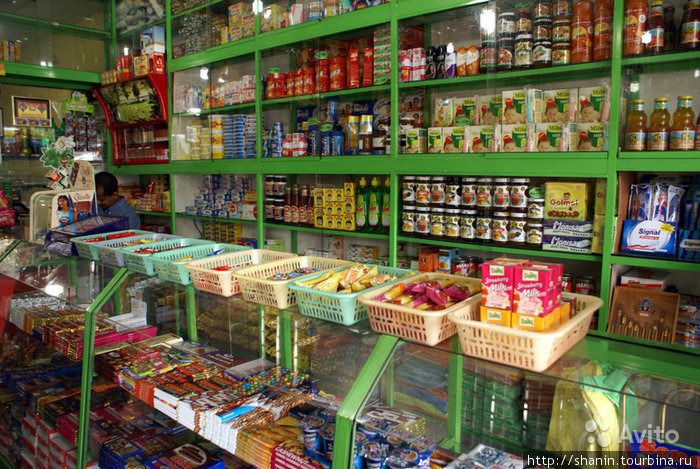 Что можно купить в продовольственном магазине? (примеры)
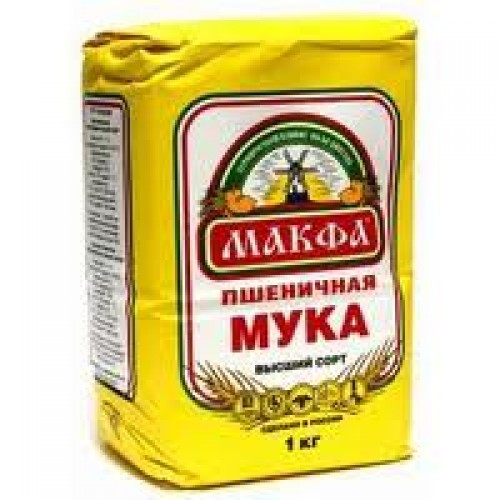 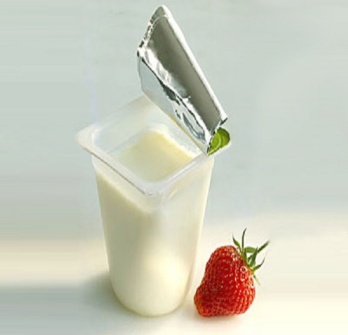 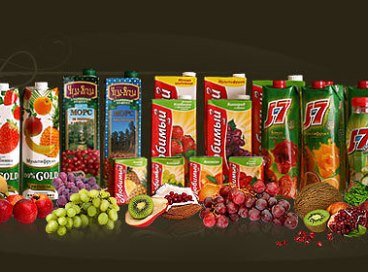 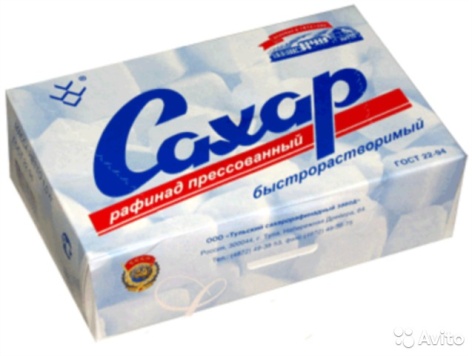 соки
йогурт
сахар
мука
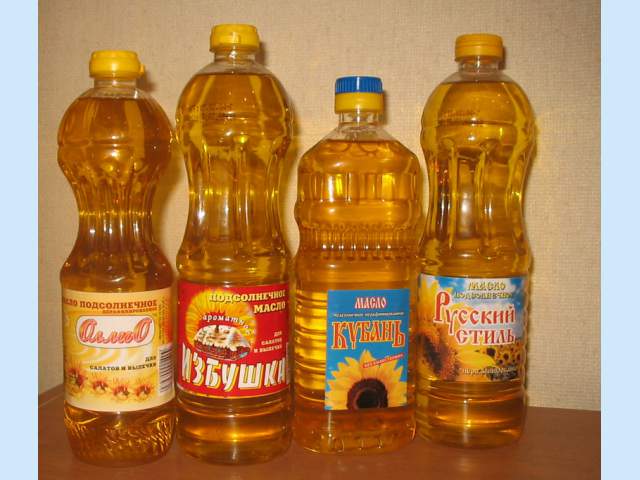 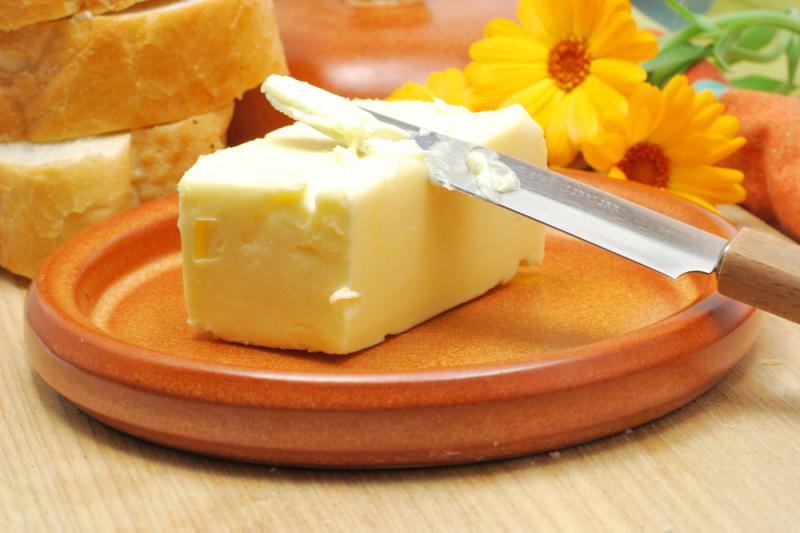 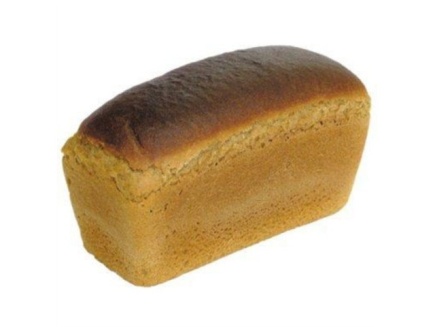 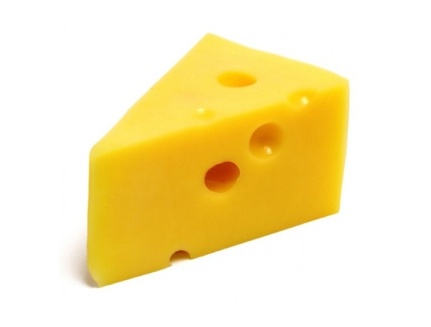 хлеб
сыр
масло сливочное
масло подсолнечное
Названия магазинов
Салон мебели
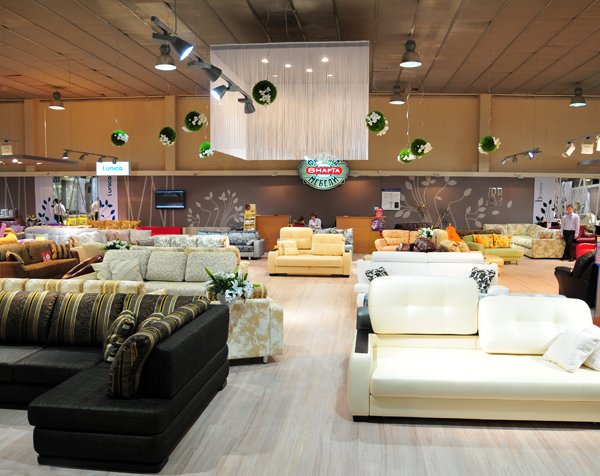 Что можно купить в салоне мебели? (примеры)
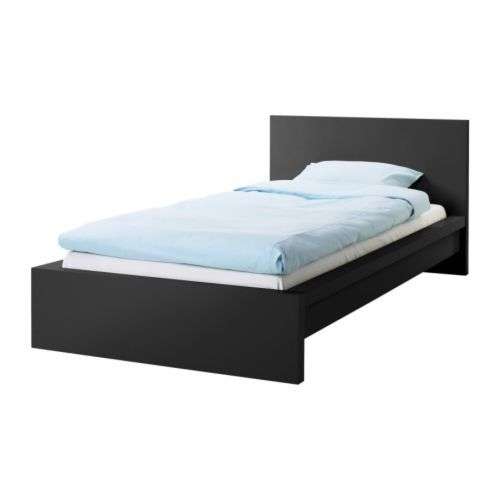 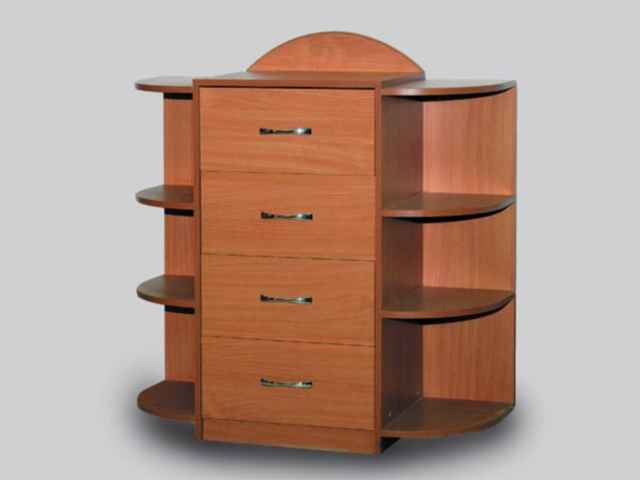 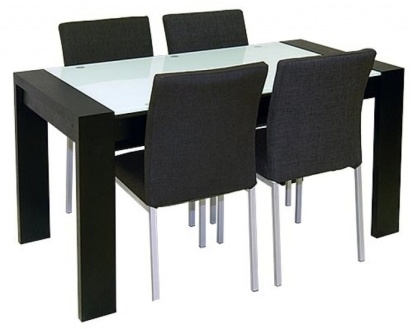 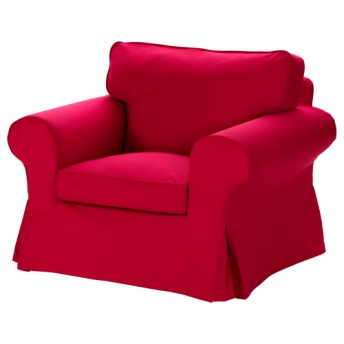 кресло
кровать
стол со стульями
комод
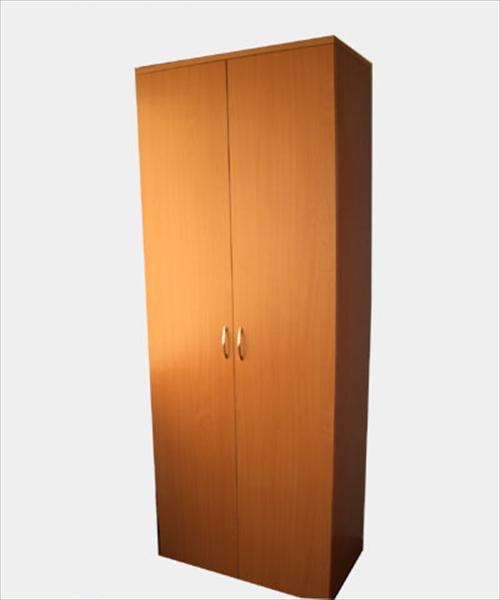 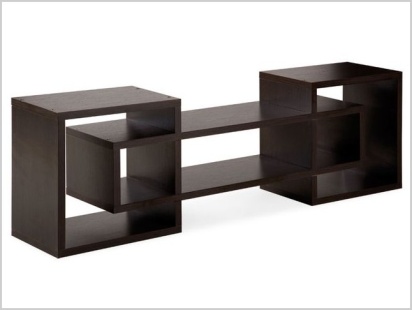 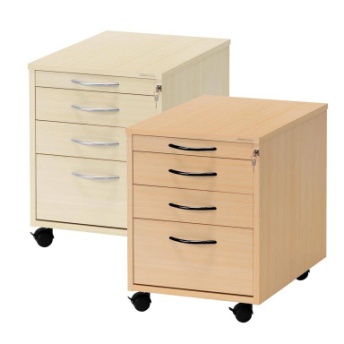 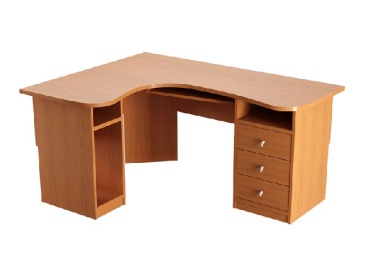 письменный стол
полки
тумбочки
шкаф
Названия магазинов
Книжный магазин
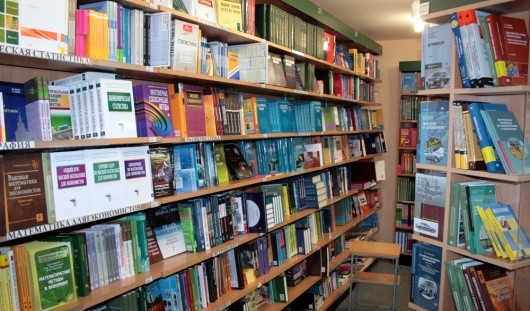 Что можно купить в книжном магазине? (примеры)
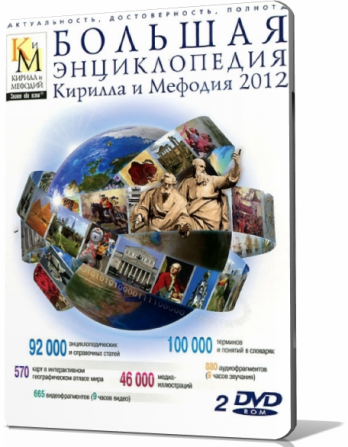 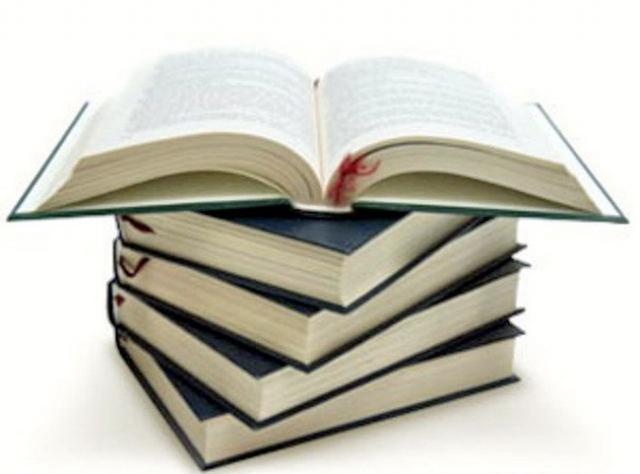 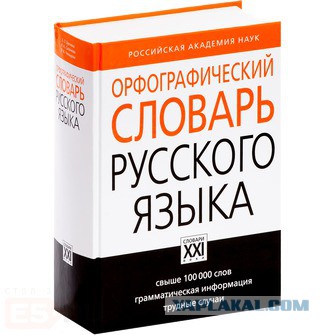 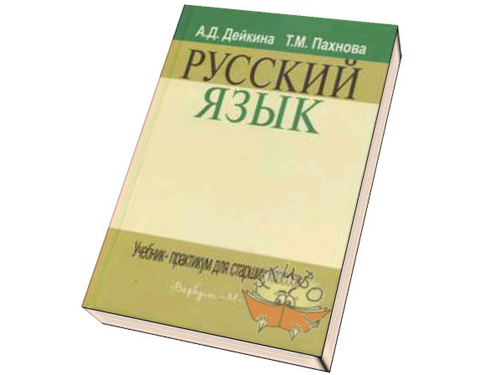 книга
энциклопедия
словарь
учебник
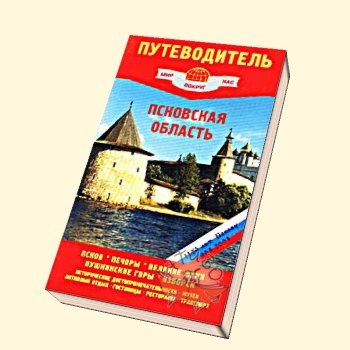 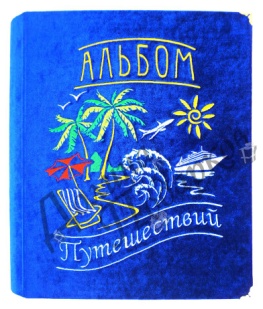 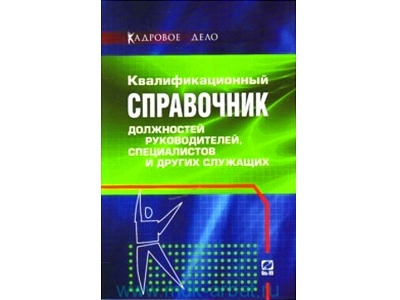 альбом
справочник
путеводитель
Названия магазинов
Магазин игрушек
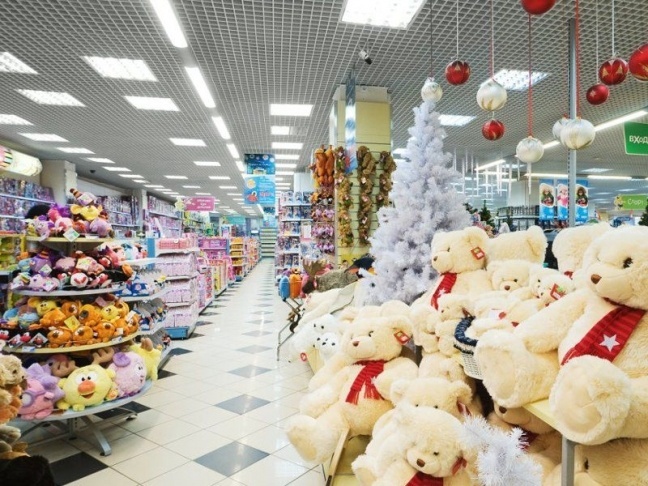 Что можно купить в магазине игрушек? (примеры)
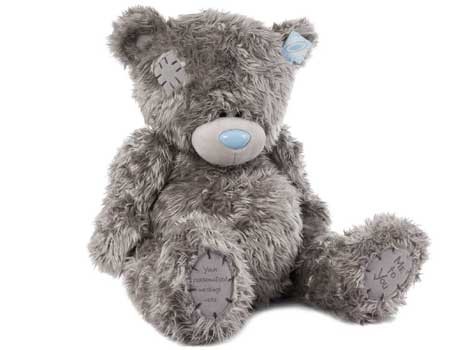 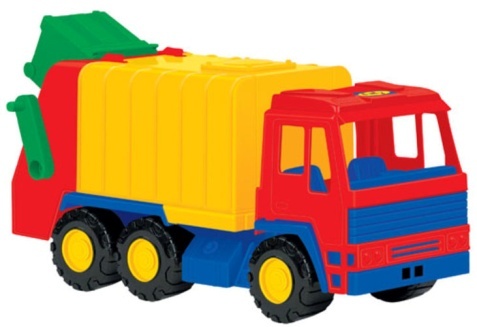 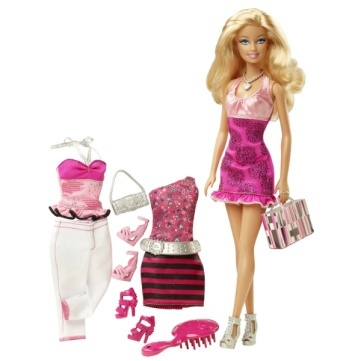 плюшевые игрушки 
(мишка)
игрушки для мальчиков
(машинки)
куклы (барби)
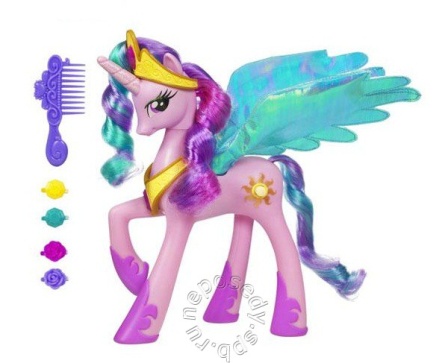 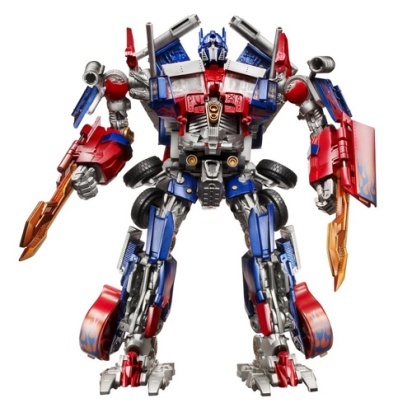 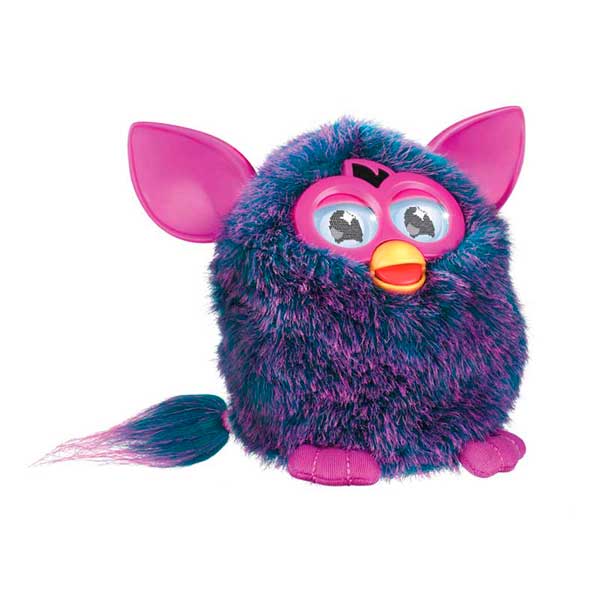 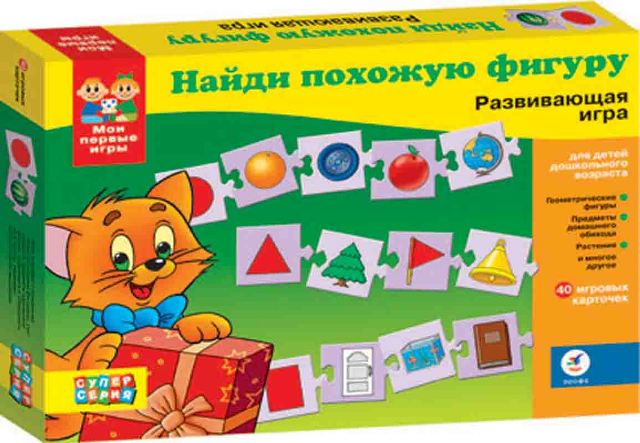 игрушка пони
интерактивные 
игрушки (ферби)
развивающие 
игры
трансформеры
Названия магазинов
Магазин цветов
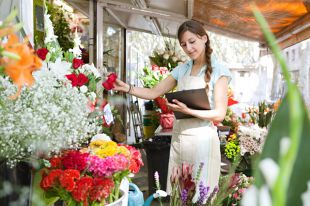 Что можно купить в магазине цветов? (примеры)
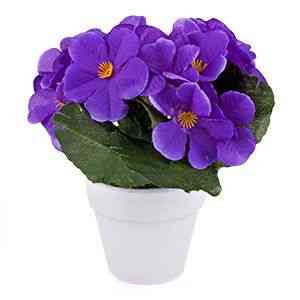 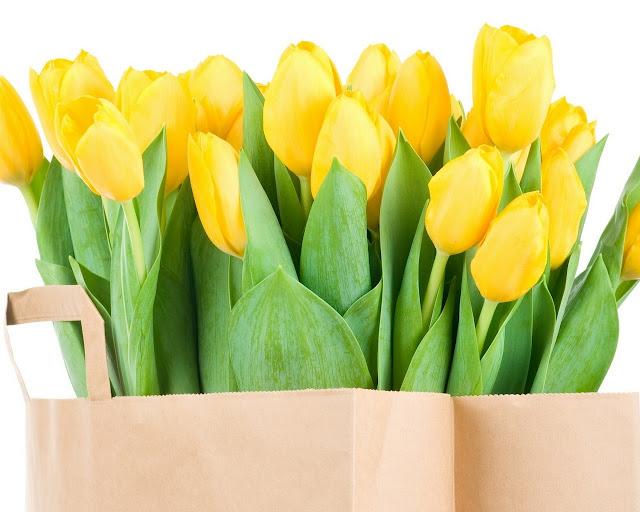 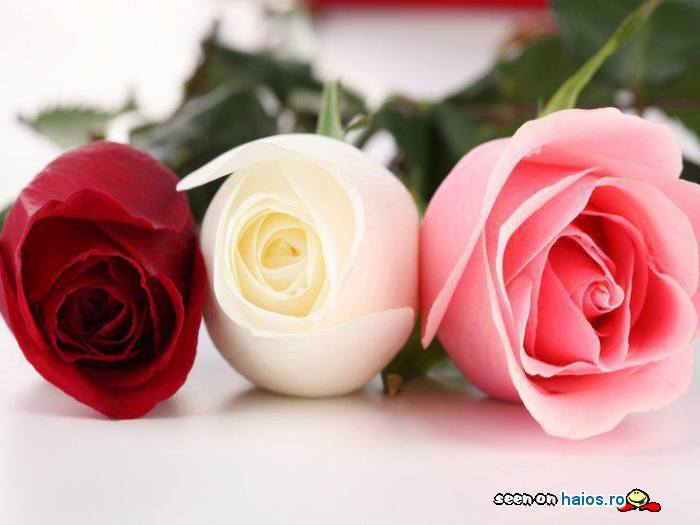 цветок в горшке (фиалка)
розы
тюльпаны
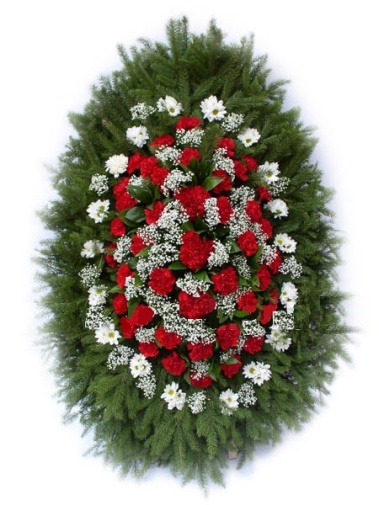 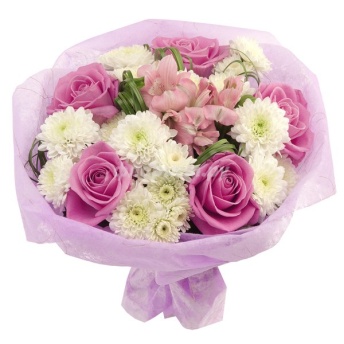 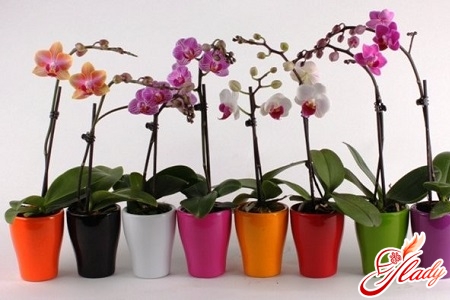 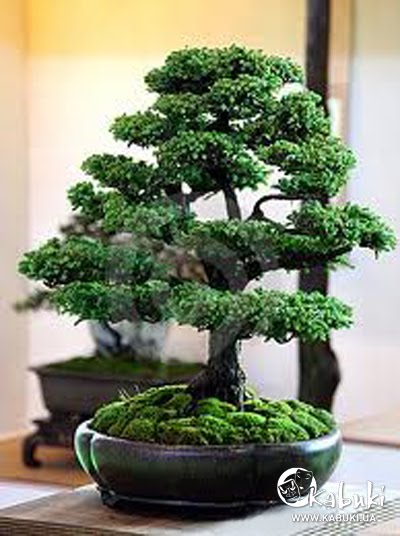 букет цветов
(свадебный)
орхидеи
цветы на похороны
(венки)
карликовое дерево
в горшке
1000 мелочей
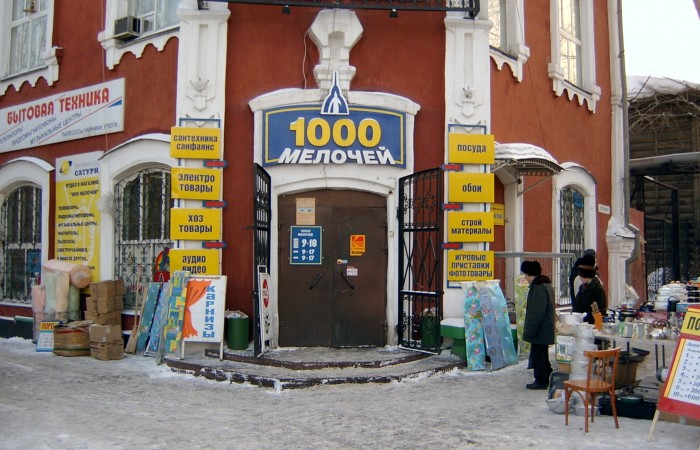